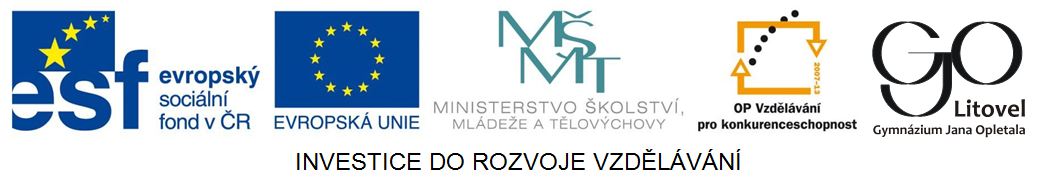 ФАКТЫ О РОССИИ
Воды
Воды России
на севере Росиию омывают воды Северного Ледовитого океана
на востоке Тихого океана
на западе Балтийского моря
на юге Чёрного моря
в России около 120 000 рек – Волга, Лена, Иртыш, Енисей, Обь, Амур, Ангара, Дон
крупные озера - Каспийское море, Байкал, Ладожское озеро
Воды
Северный Ледовитый океан
Ладожское
озеро
Лена
Обь
Волга
Ангара
Енисей
Амур
Иртыш
Тихий
океан
Каспийское м.
Аральское море
Байкал
Северный Ледовитый океан, Атомный ледокол «Ямал»
Zdroj: [online]. [cit. 2013-02-02]. Dostupný pod licencí Creative Commons na WWW:
<http://commons.wikimedia.org/wiki/File:Nuclearicebreakeryamal.jpg>
Ладожское озеро, Вид из крепости Орешек
Zdroj: [online]. [cit. 2013-02-02]. Dostupný pod licencí Creative Commons na WWW:
<http://commons.wikimedia.org/wiki/File:Lake_Ladoga_view_from_Oreshek_Fortess.jpg>
Чёрное море
Zdroj: [online]. [cit. 2013-03-26]. Dostupný pod licencí Public Domain na WWW:
<http://commons.wikimedia.org/wiki/File:BlackSea-1.A2003105.1035.250m.jpg>
Волга и легенда об Ангаре
Волга самая длинная в Европе река
Легенда об Ангаре говорит, что она непокорная и непослушная дочь отца Байкала.
Она одна выносит из озера воду, которую приносит 336 рек, покорных сестёр Ангары со времени, когда Ангара влюбилась в Енисея и решила уйти от отца за ним.  
Чтобы остановить непокорную дочь, бросил Байкал в место истока Шаман-камень.
Шаман-камень вид с Ангары
Zdroj: [online]. [cit. 2013-02-02]. Dostupný pod licencí Creative Commons na WWW:
<http://commons.wikimedia.org/wiki/File:Shaman_stone.JPG>
Волга около Ульяновска
Zdroj: [online]. [cit. 2013-02-02]. Dostupný pod licencí Creative Commons na WWW:
<http://commons.wikimedia.org/wiki/File:Volga_Ulyanovsk-oliv.jpg>
Верховья Оби
Zdroj: [online]. [cit. 2013-02-02]. Dostupný pod licencí Public Domain na WWW:
<http://commons.wikimedia.org/wiki/File:Ob_river_-a.jpg>
Вид на Иртыш в Омске
Zdroj: [online]. [cit. 2013-02-02]. Dostupný pod licencí Creative Commons na WWW:
<http://commons.wikimedia.org/wiki/File:Irtish_v_Omsk.JPG>
Пороги на Ангаре в городе Стрелке
Zdroj: [online]. [cit. 2013-02-02]. Dostupný pod licencí Creative Commons na WWW:
<http://commons.wikimedia.org/wiki/File:Angara_Stones.jpg>
Коммунальный мост через реку Енисей
Zdroj: [online]. [cit. 2013-02-02]. Dostupný pod licencí Creative Commons na WWW:
<http://ru.wikipedia.org/wiki/Файл:Коммунальный_мост_г._Красноярск.jpg>
Ледоход на реке Амур
Zdroj: [online]. [cit. 2013-02-02]. Dostupný pod licencí Creative Commons na WWW:
<http://commons.wikimedia.org/wiki/File:Amur_River.jpg>
Байкал
самое глубокое озеро в мире -  1642 м
крупнейший природный резервуар пресной воды
многие в России называют Байкал морем
oн внесён в Список объектов Всемирного наследия ЮНЕСКО
вокруг озера проходит Большая Байкальская Тропа — система экологических троп для туристов  - они могут увидеть уникальную природу и панорамы Байкала
Байкал, Шаман-скала на острове Ольхон
Zdroj: [online]. [cit. 2013-02-02]. Dostupný pod licencí Creative Commons na WWW:
<http://commons.wikimedia.org/wiki/File:Olchon_Shaman_Rock.jpg>
Экологические проблемы
Каспийское море – нефть или рыба
крушение танкеров в океанах
солённость воды и падение уровня морей
наводнения
Наводнение в Бийске, после 72 часов дождя, 2006 год
Zdroj: [online]. [cit. 2013-03-26]. Dostupný pod licencí Public Domain na WWW:
<http://commons.wikimedia.org/wiki/File:Si100_0602.JPG>
Пожар на море
Zdroj: [online]. [cit. 2013-03-26]. Dostupný pod licencí Public Domain na WWW:
<http://commons.wikimedia.org/wiki/File:Deepwater_Horizon_offshore_drilling_unit_on_fire_2010.jpg>
Аральское море в августе 2011 года
Zdroj: [online]. [cit. 2013-02-02]. Dostupný pod licencí Public Domain na WWW:
<http://commons.wikimedia.org/wiki/File:Aral_Sea_2011.jpg>
Аральское море в годах 1989 и 2008
Zdroj: [online]. [cit. 2013-03-26]. Dostupný pod licencí Public Domain na WWW:
<http://commons.wikimedia.org/wiki/File:Aral_Sea_1989-2008.jpg>
Судно в бывшем озере
Zdroj: [online]. [cit. 2013-02-02]. Dostupný pod licencí Public Domain na WWW:
<http://commons.wikimedia.org/wiki/File:AralShip.jpg>
Citace
HLAVÁČEK, A., HŘÍBKOVÁ, R., 2004. Ruský jazyk v kostce. Konverzační témata reálie. Havlíčkův Brod: Fragment. ISBN 80-7200-893-5.
FRANTA, M., IVANOVA, M. a kol., 2008. Ruština. Otázky & Odpovědi, Nejen k maturitě. Dubicko: INFOA. ISBN 978-80-7240-608-1.
Википедия - Свободная энциклопедия, 2013. Россия… [online].  15. 3. 2013 [cit. 16. 3. 2013]. Dostupné z WWW: <http://ru.wikipedia.org/wiki/Россия>.
Ostatní grafické prvky v prezentaci: Radek Barvíř
Спасибо вам за внимание.